Primary 2/3Weekly Learning Update15/1/2024
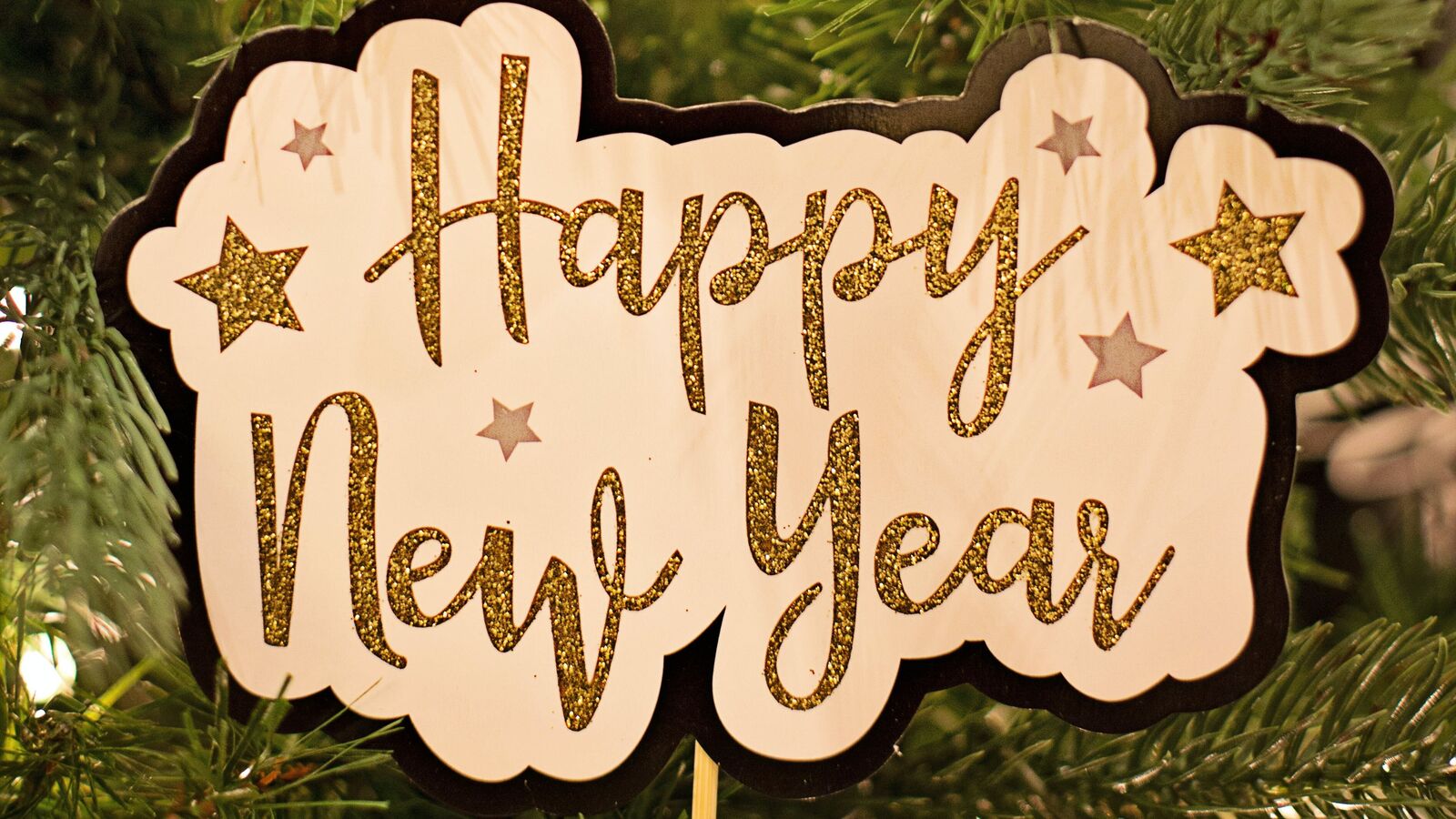 Don’t forget we are learning our Scots poem at home too!

P2 The Snawman
P3 A Dug a Dug 


Copies are in the school bags!
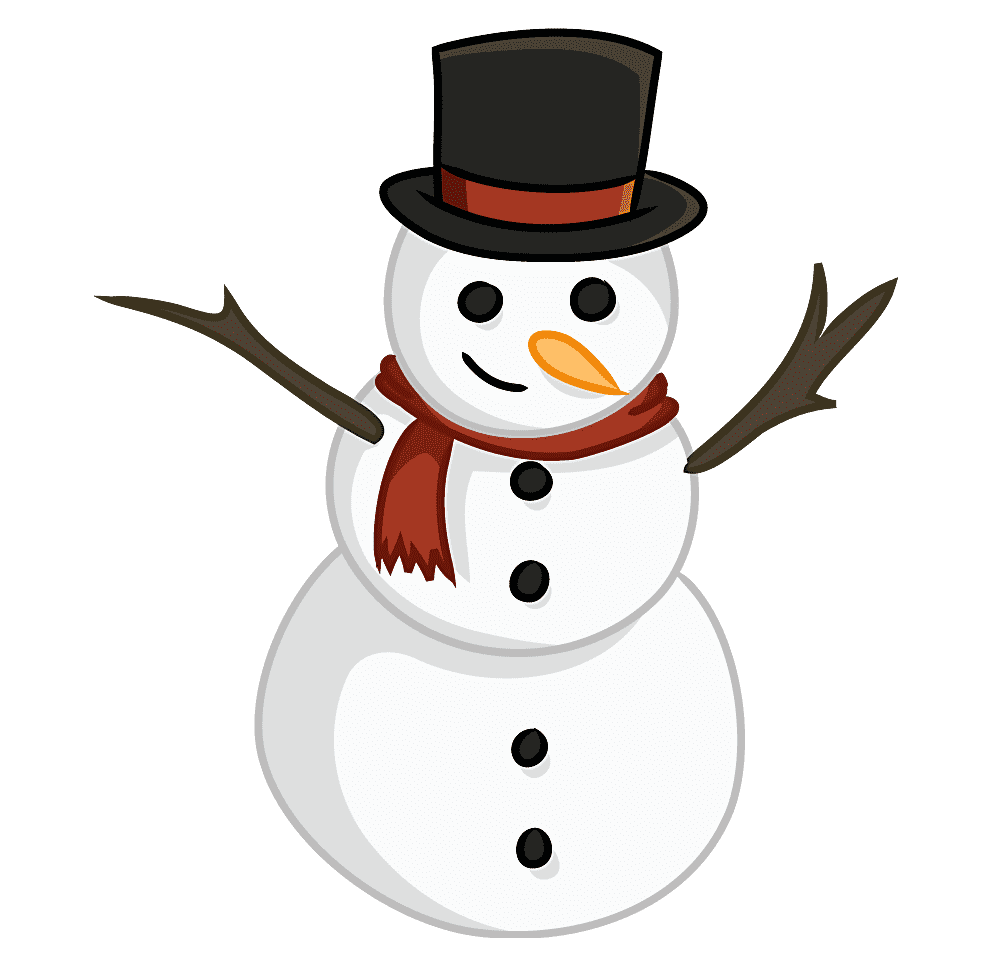 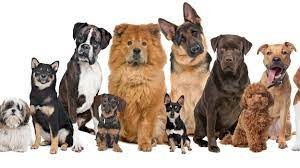 https://youtu.be/DXvp4Ybx0W4
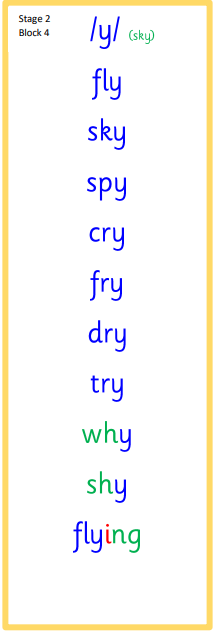 Primary 2 Active Literacy
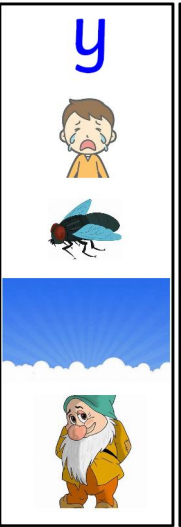 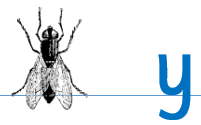 This week P2 have a revision week y as in fly 
We should be able to read and write all these words.
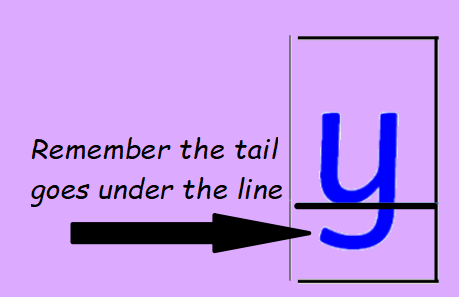 These are words my spelling word this week
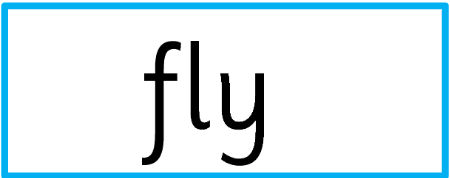 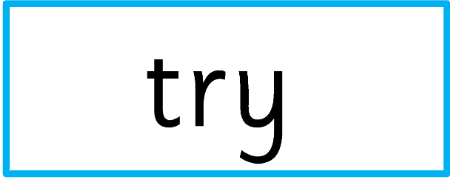 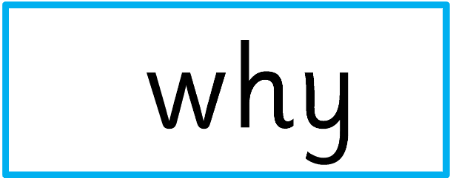 Consolidation week for spelling words. 
We have covered these words in class but do you know them all!!??
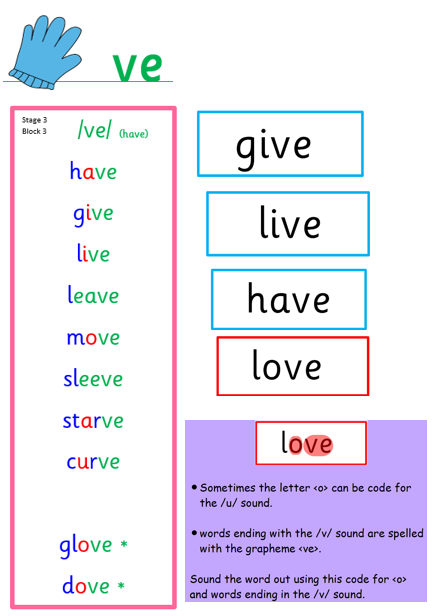 Primary 3 Active Literacy
This week P3 have the phoneme 
ve as in glove
Our spelling words for the week are below. 
Blue: we can use our phonemes.
 Red: are tricky words
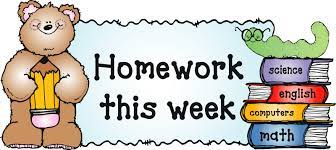 Home Learning
Active Literacy Spelling and Phoneme of the week.
Please practise your spelling/new phoneme words at home using the spelling activity cards or think of your own fun ways to practise your words. We will have a quick check up of the spelling words towards the end of the week!

Reading
Log into MyON and pick a book to read for pleasure. You can read the story yourself or have it read to you. Reading books are also in some bags too this week. P3 pupils are now visiting the school library every week and bringing books home. P2 will start to borrow from the class library if they want to bring a book home.



                Talk to me about…Scottish words and phrases
Numeracy and Mathematics   Log onto Splashlearn and get started!


https://uk.splashlearn.com/
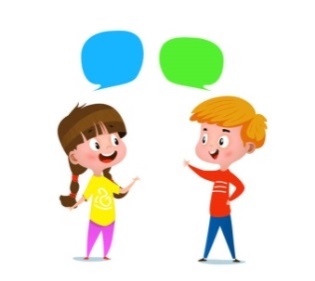 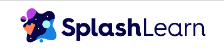 Some ideas for you to try with the new phoneme or your spelling words. 
Record them in your Home Learning jotter.
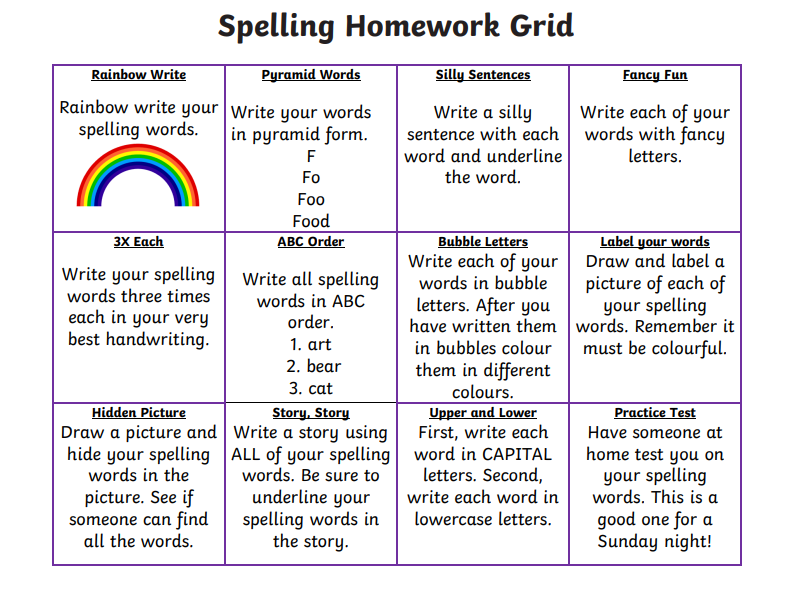 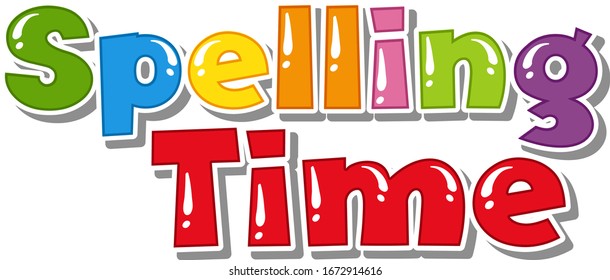 P2/3 Learning Update
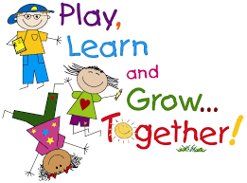 Please visit the blog for photos and information about activities taking place in class. 

If you have any questions, please do not hesitate to contact me, jacqueline.bryson@glow.sch.uk